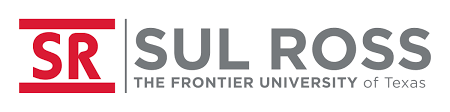 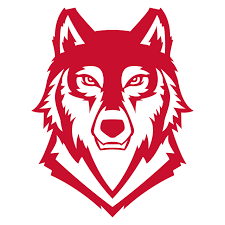 How to set up Refund-DIRECT DEPOSIT
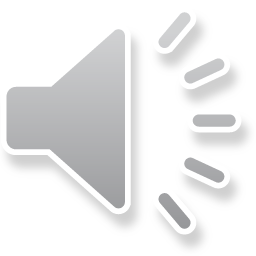 Access the Bill+Payment Account Suite through mySRSU.
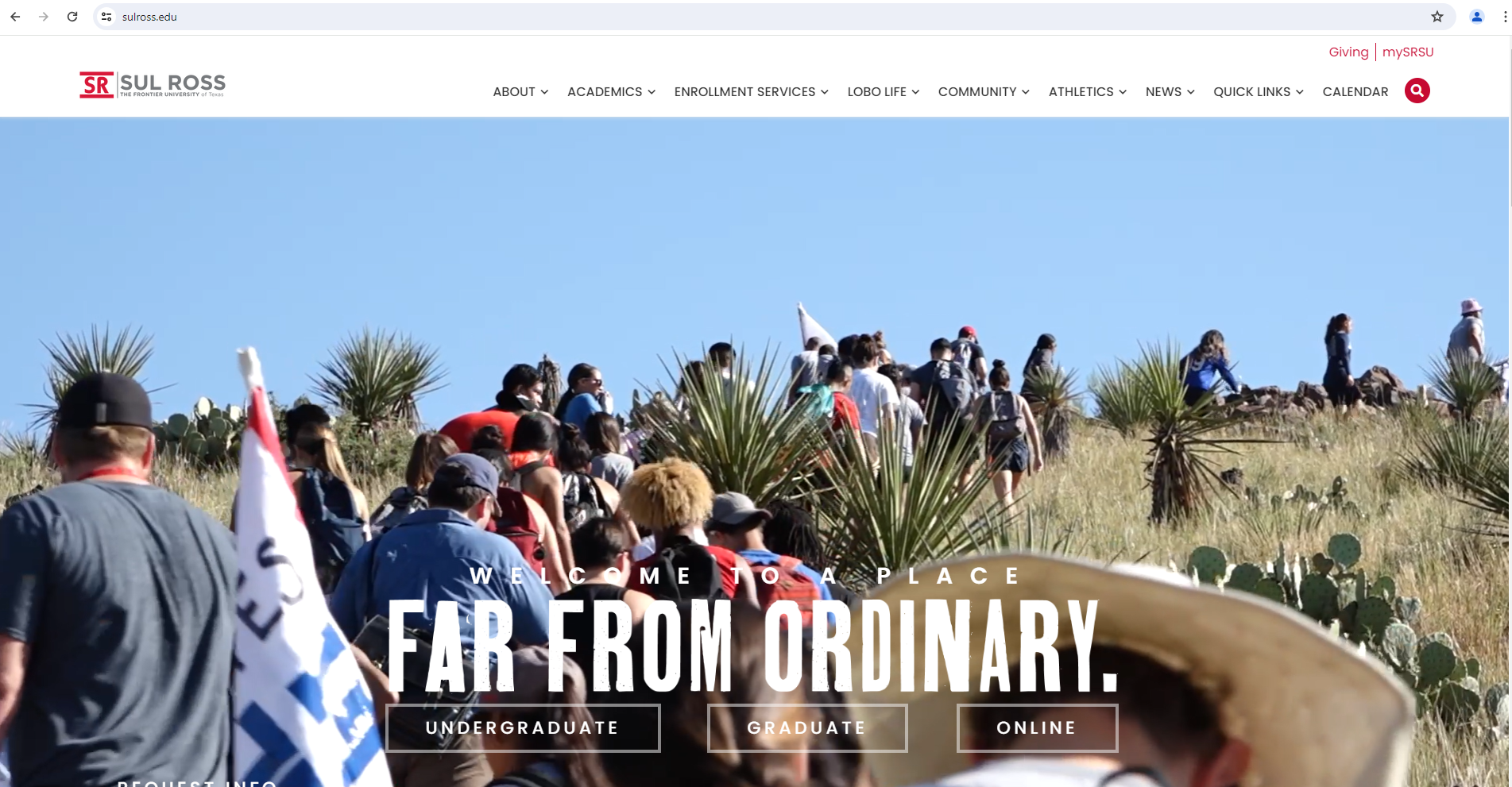 1. Search Engine: Type sulross.edu

2. Then click on the top right corner under “mySRSU”
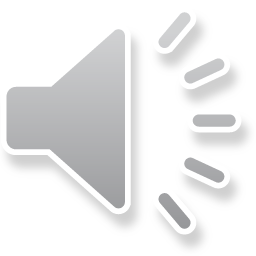 Click on “Student Dashboard”
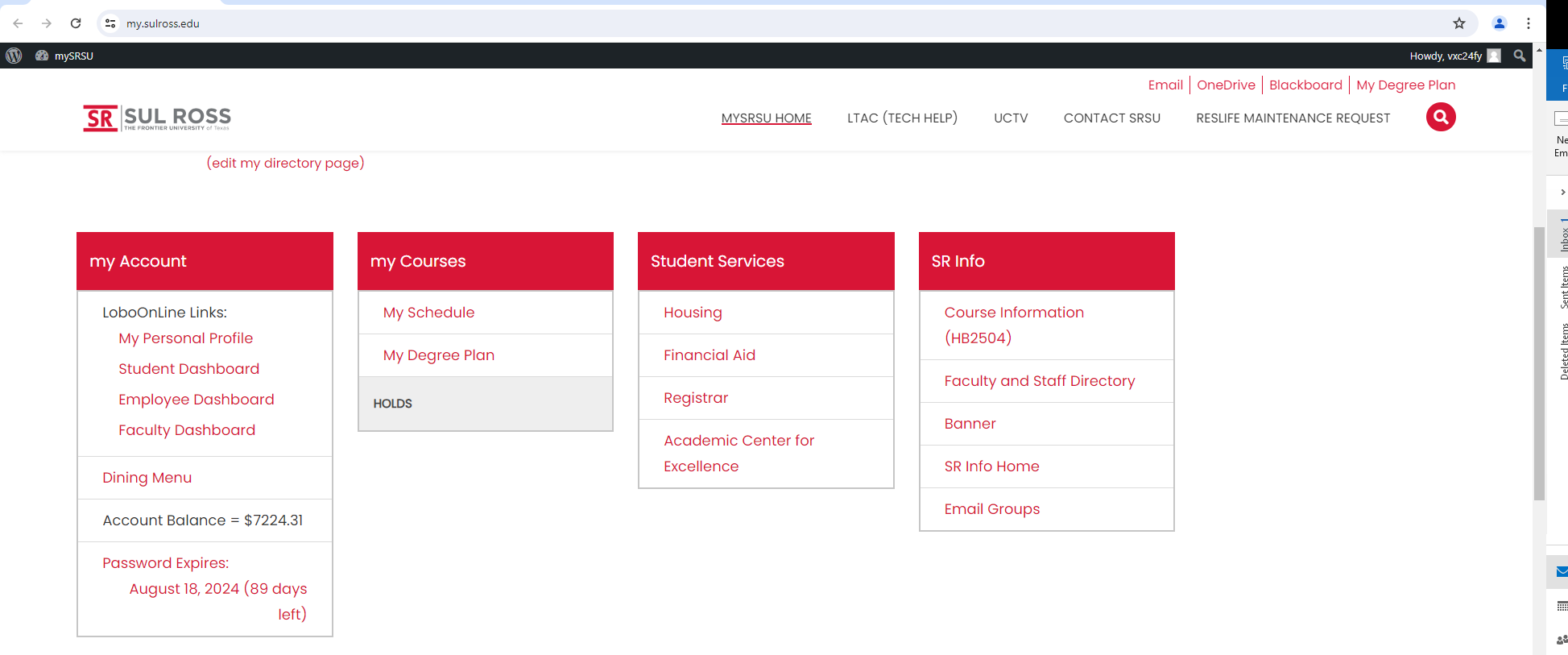 New Lobo
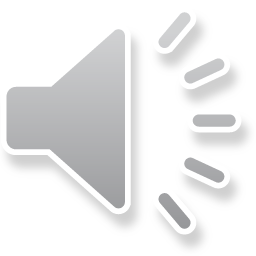 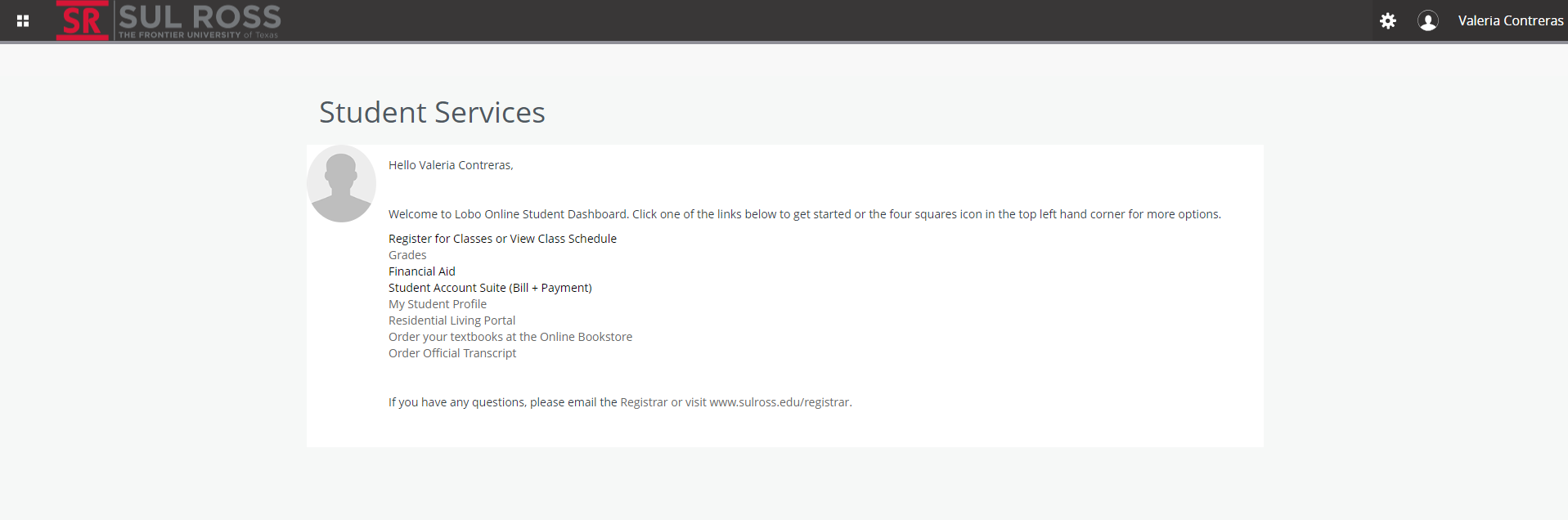 New Lobo
Click on “Student Account Suite (Bill+Payment)”
New Lobo
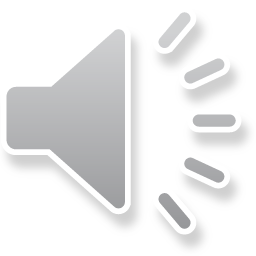 Type in your credentials 
“Username”& “Password”
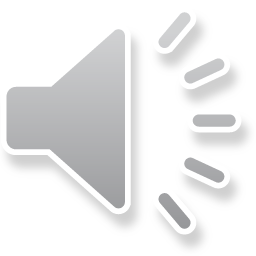 Click on button “Continue to the Student Account Suite”
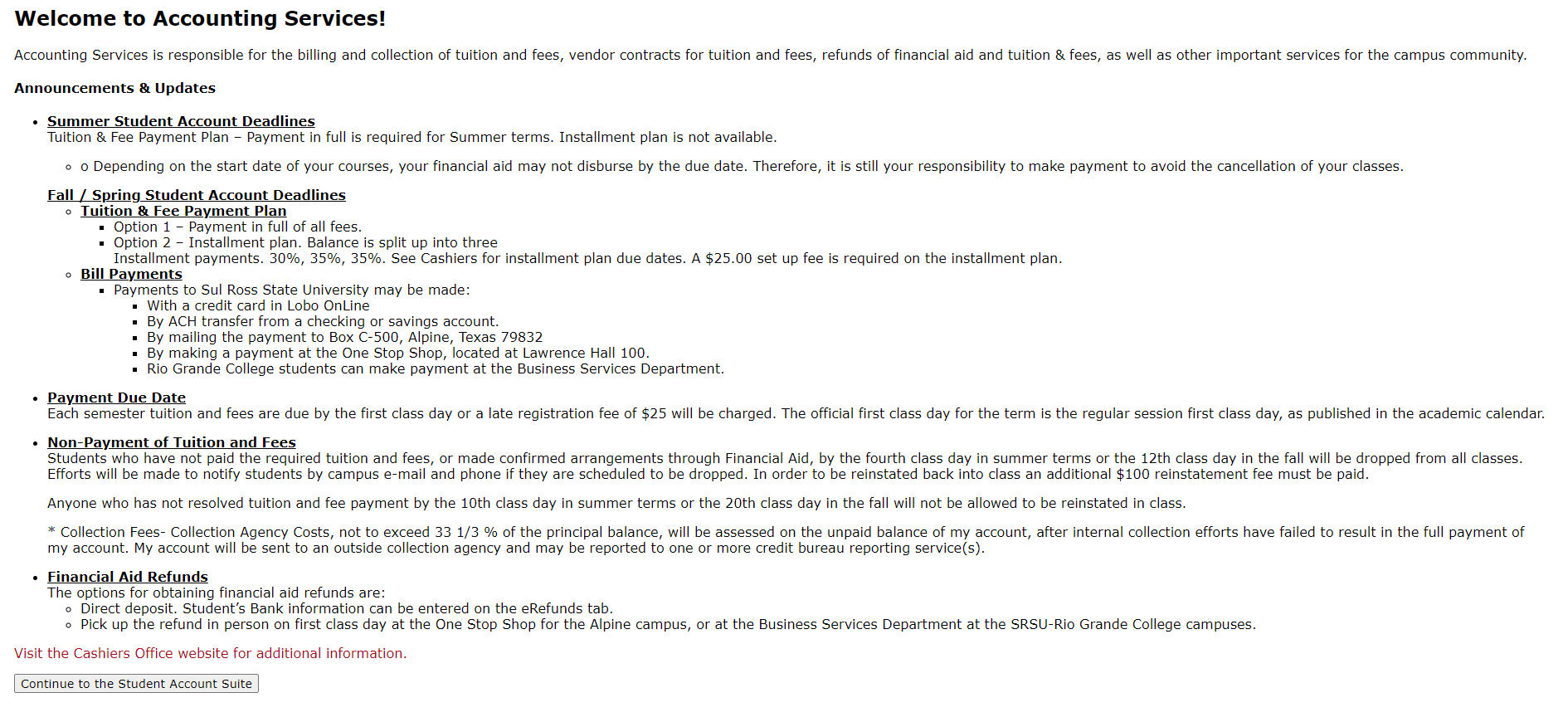 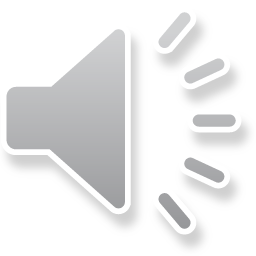 Click on “Refund Account Setup”
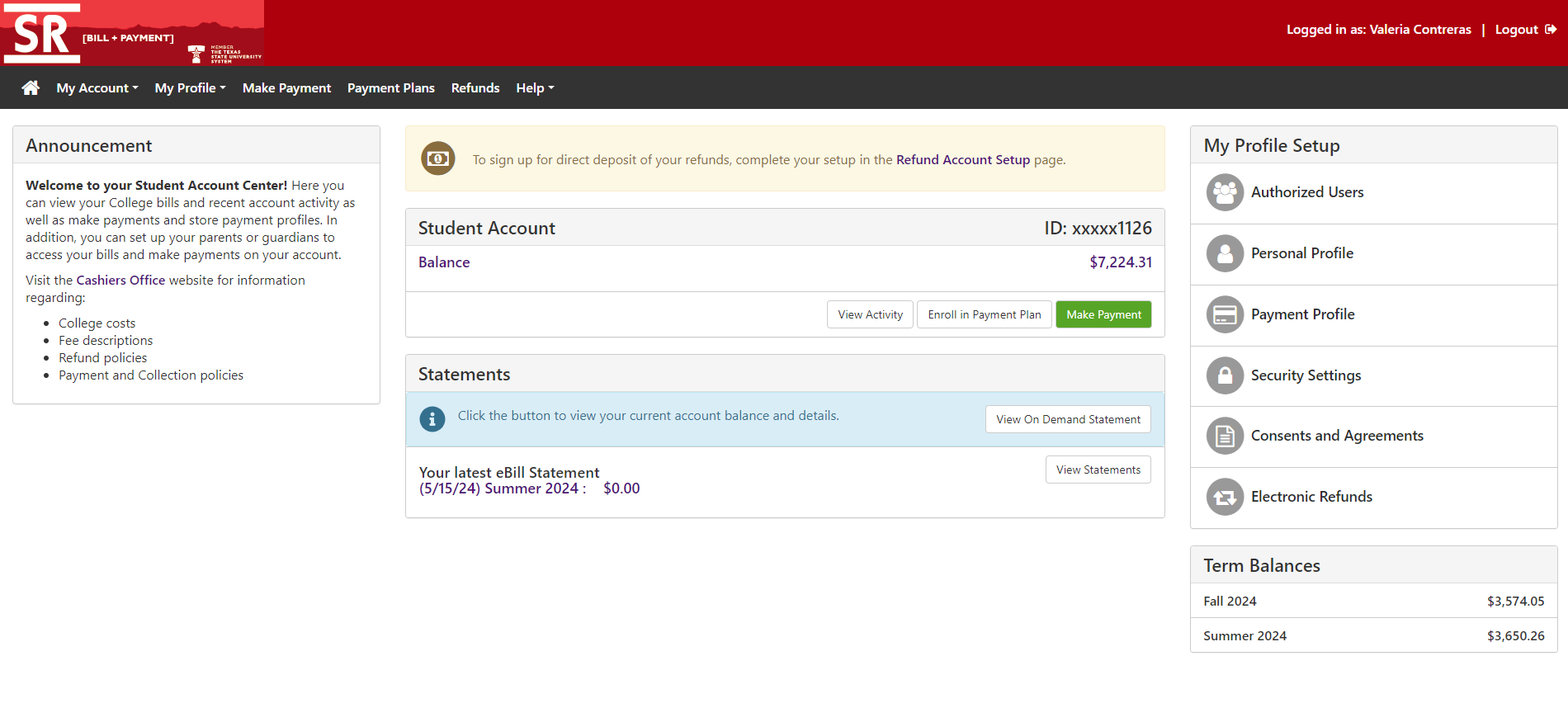 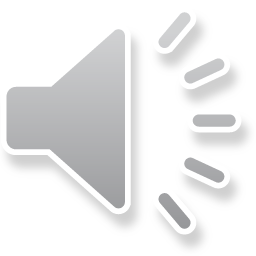 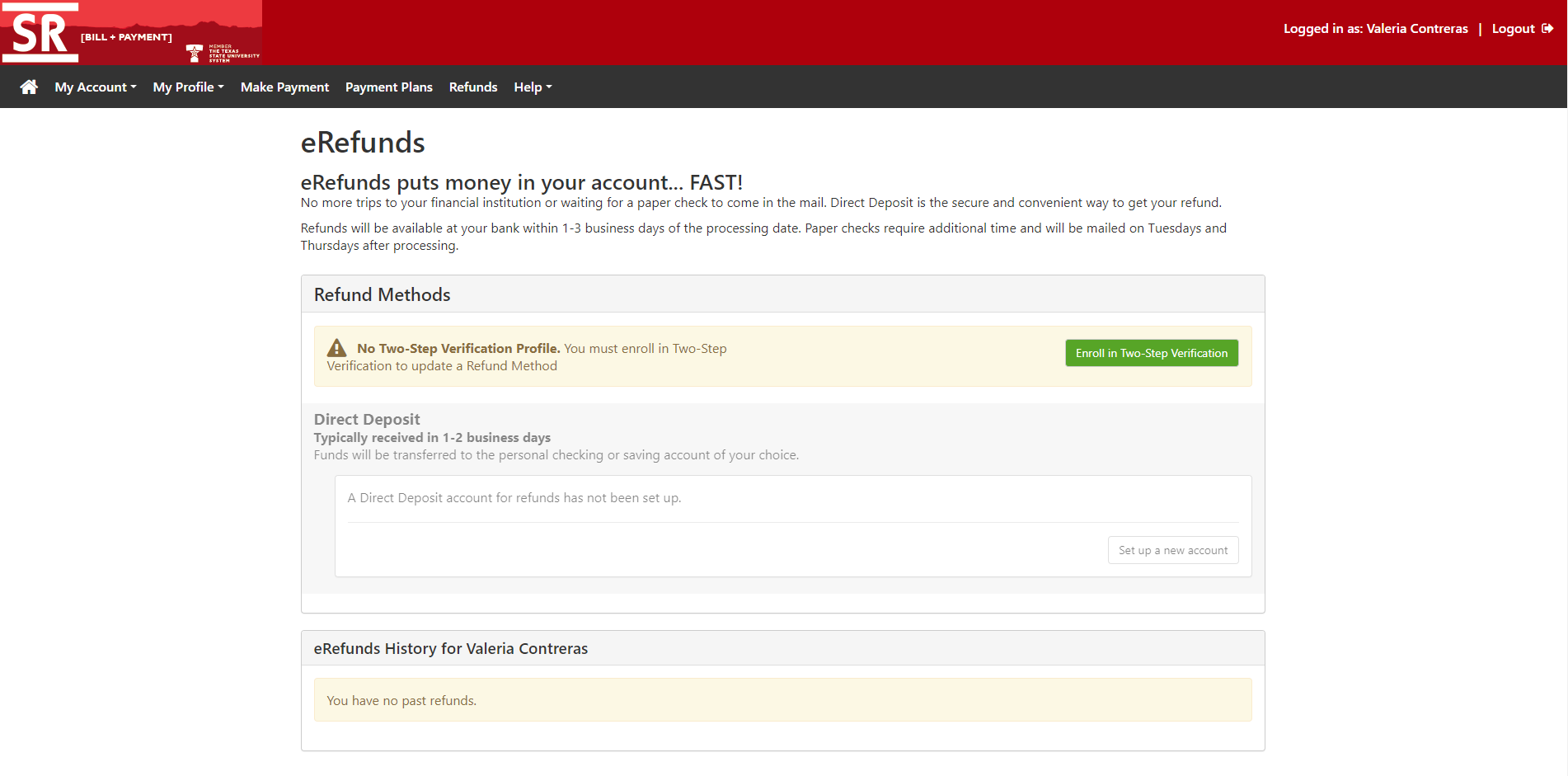 1. After Reviewing click “Enroll in Two-Step  Verification.”
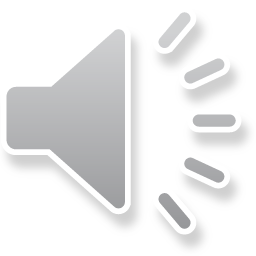 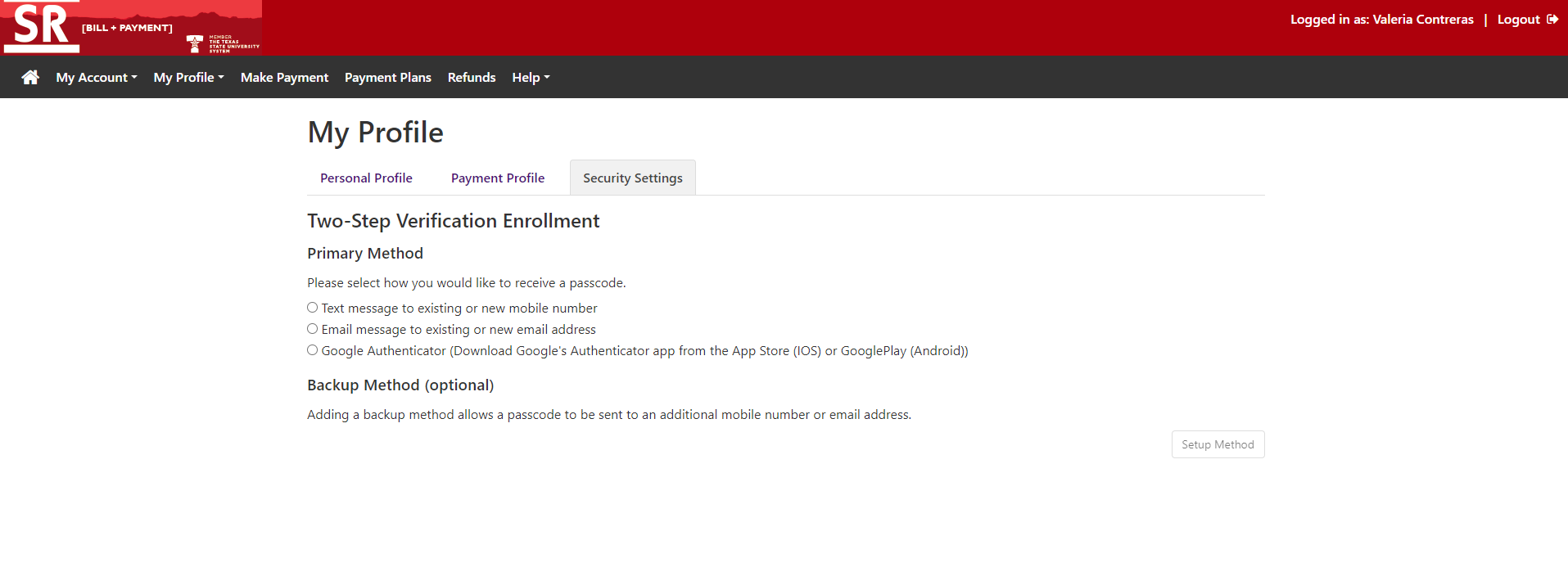 1. Chose your preferred payment
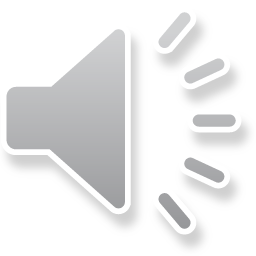 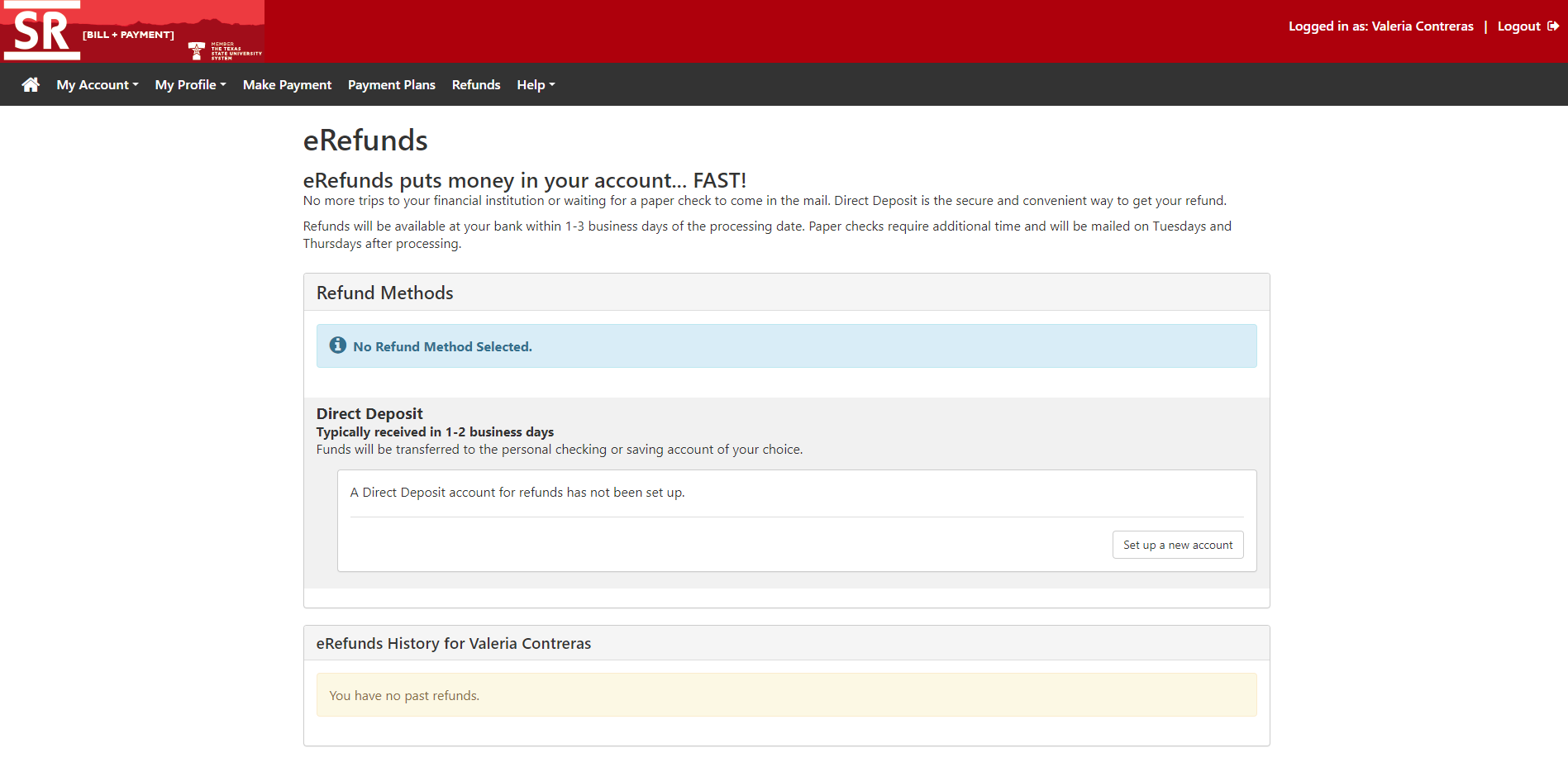 1. Click “Set up a new account”
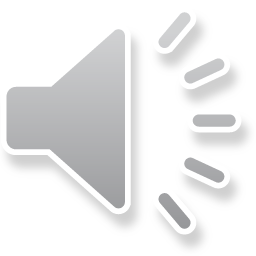 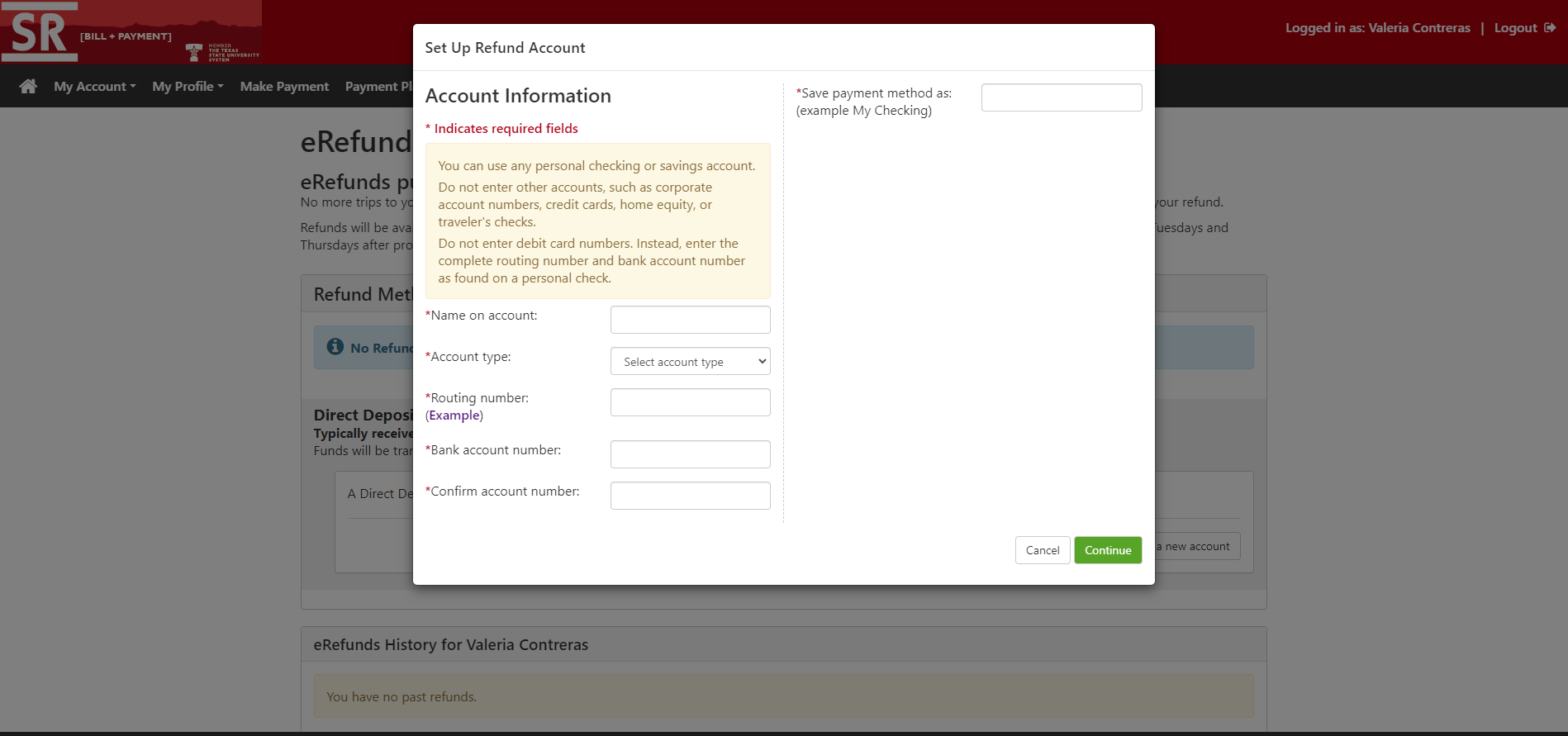 2. Enter “note”
1. Enter your Account Information
3. Review & Verify your Information
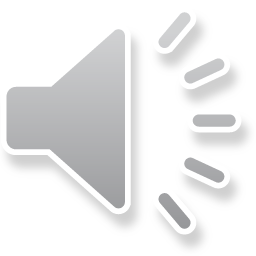 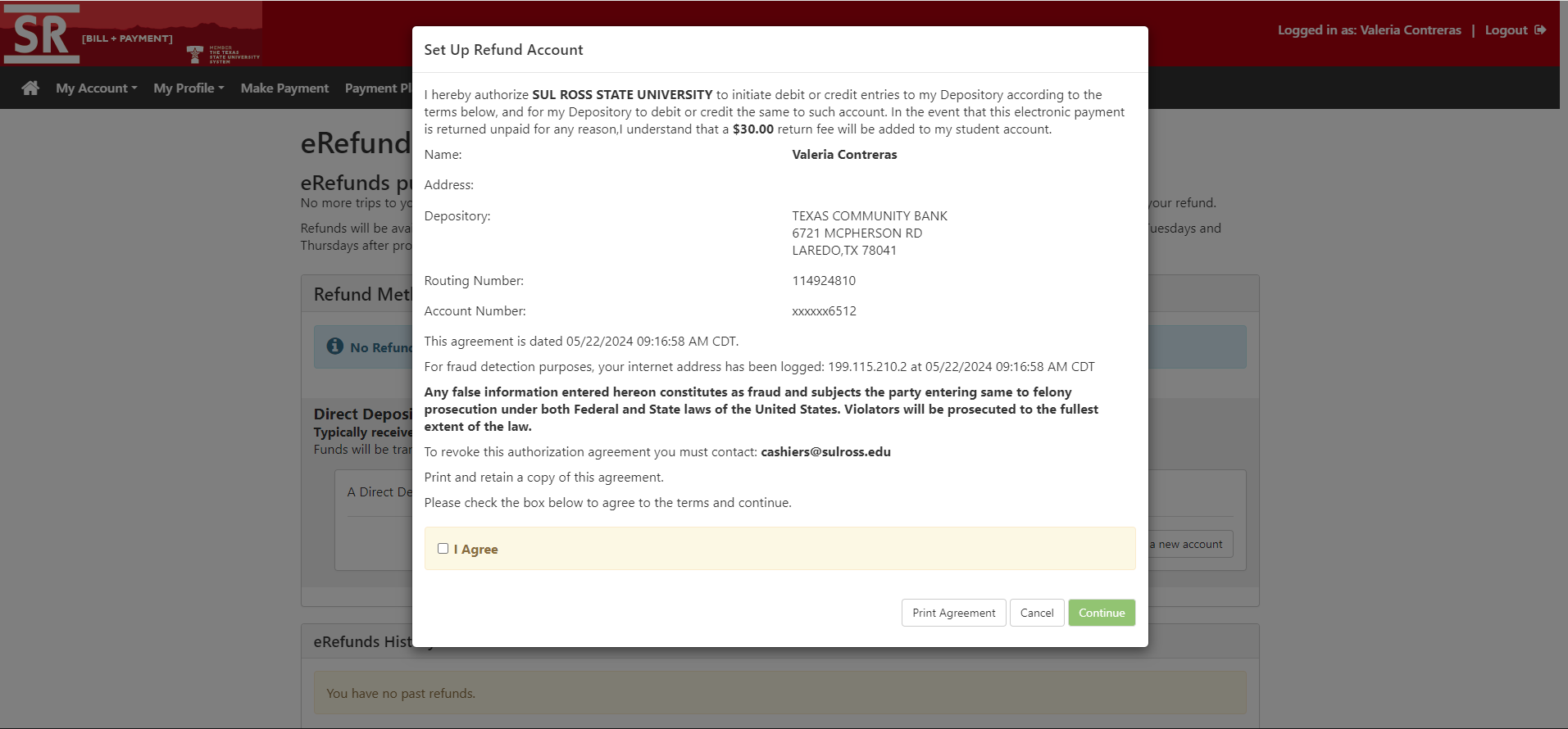 1. Verify your Account Information
3. Print Agreement
2. Checkbox
4. Click Continue
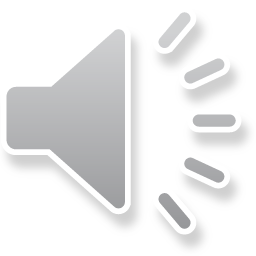 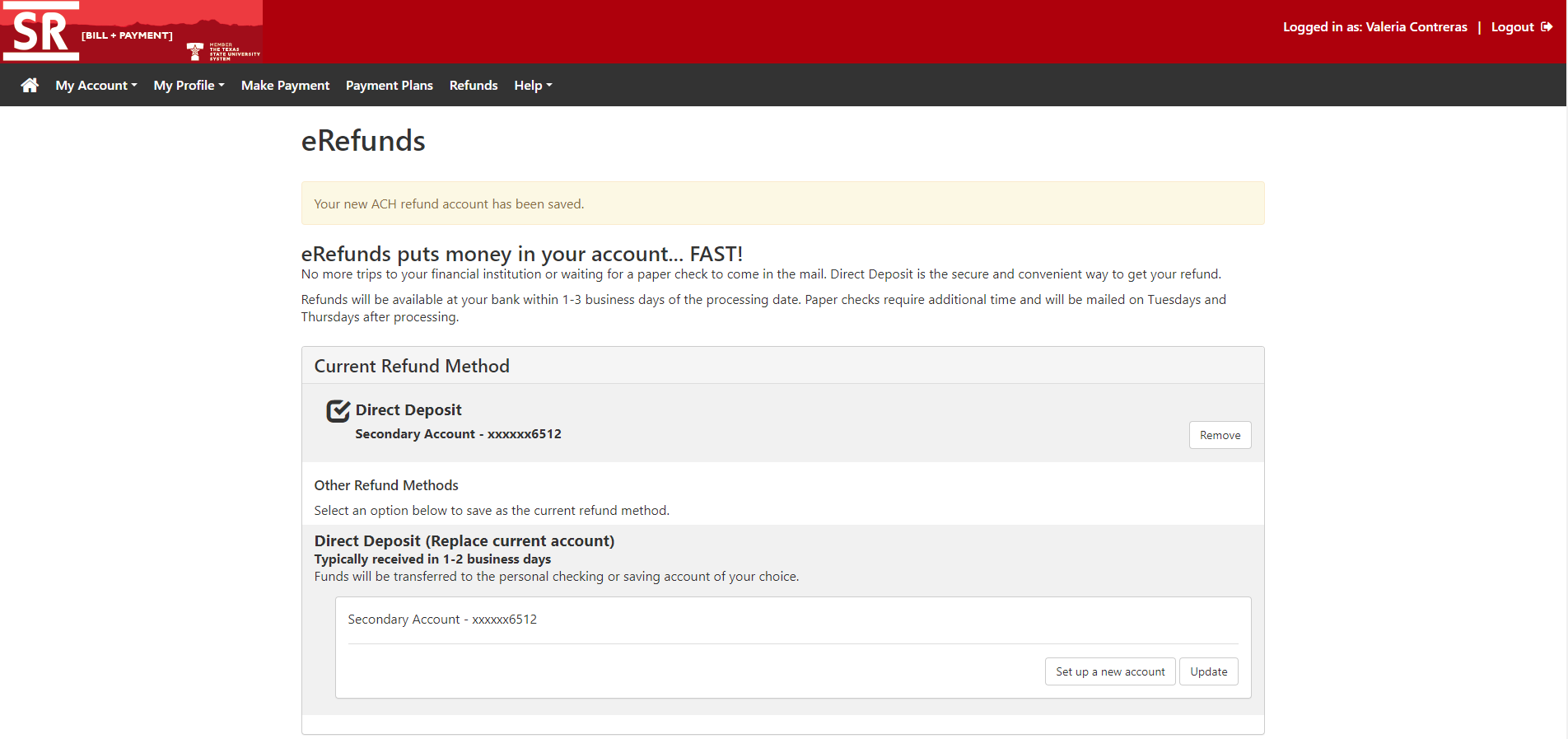 1. Verify Information
3. Set up a new account
4. Need to make any edits
2. Verify Information
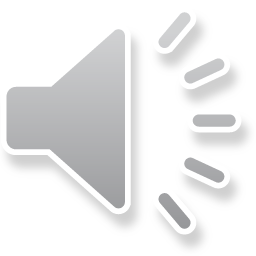 Contact Information
Bursar’s office				        Cashier’s office 
 	Mickey Corbett | Bursar					        Terrie salas | head cashier
	 432-837-8056						         432-837-8253
 	mcorbett@sulross.edu					         Cashiers@SulRoss.edu
 	
	Valeria Contreras- ar coordinator
	 432-837-8007
 	Valeria.contreras@sulross.edu

 collections-alp@sulross.edu
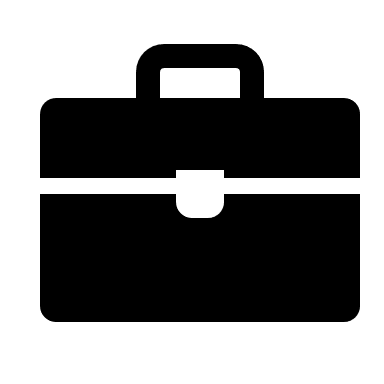 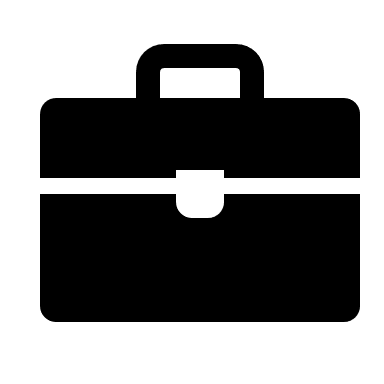 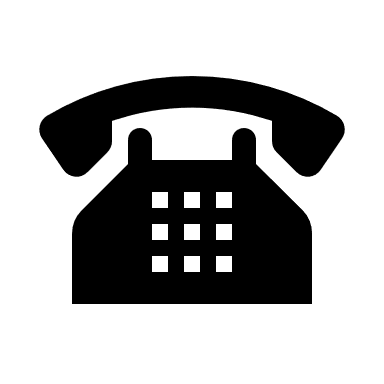 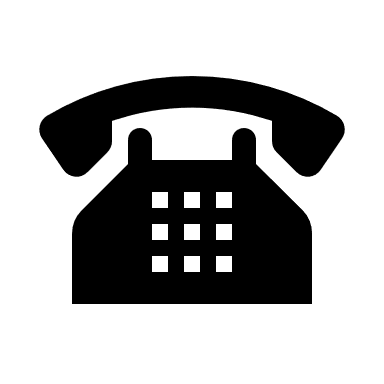 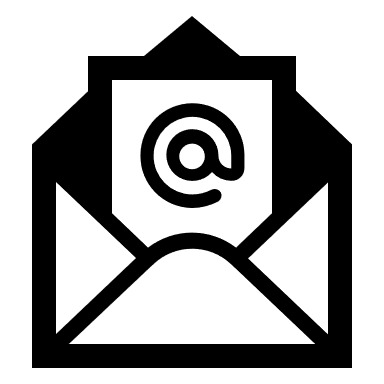 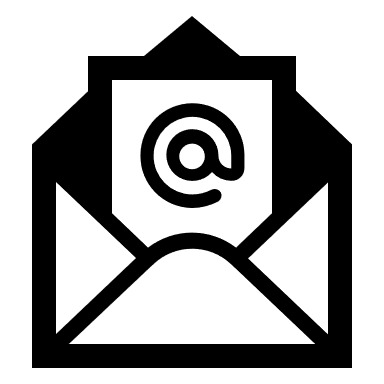 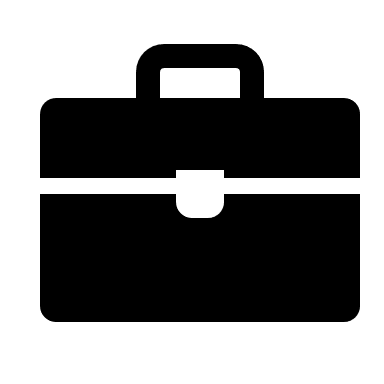 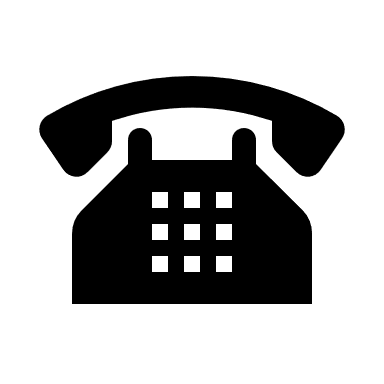 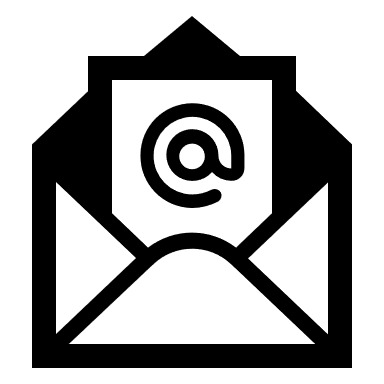 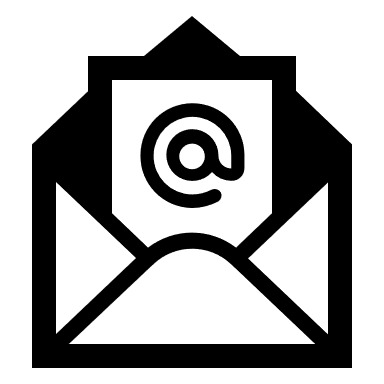 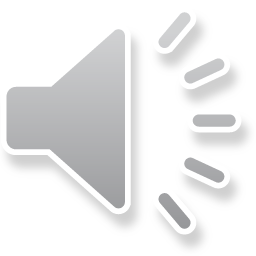